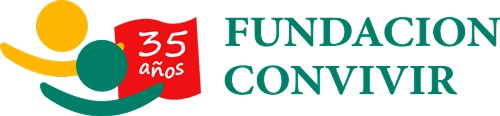 Tratamiento Comunitario como Metodología de Intervención en Matrices de Sufrimiento Social
Lic. Silvana Inveninato
silvanainveninato@hotmail.com
Orígenes del modelo ECO2
Teniendo en cuenta las complejidades sociales algunos países han avanzado en el desarrollo e implementación de abordajes comunitarios a través de la construcción y puesta en marcha de redes sociales/comunitarias/territoriales, que juegan un papel fundamental en los procesos de salud/bienestar o enfermedad/malestar de las personas.

Surge en México, desarrollado por organizaciones de la sociedad civil el meta-modelo ECO2 (Epistemología de la Complejidad, Ética y Comunitaria), para la intervención sobre un amplio espectro de fenómenos complejos denominados de sufrimiento social, utilizando las redes comunitarias como una poderosa herramienta teórica-metodológica para la intervención.
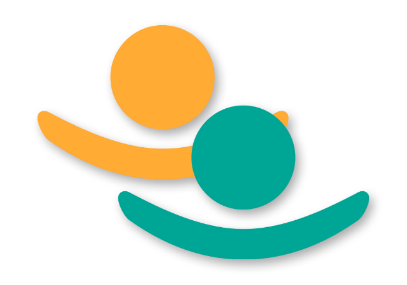 Tratamiento Comunitario
Es un método de trabajo con personas, grupos, comunidades y redes que viven en situaciones de sufrimiento social y alta vulnerabilidad.

Propone que el trabajo sea desarrollado dentro de la comunidad donde la persona vive, y no retirándola del ambiente en el cual ella se desarrolla, promoviendo por esto acciones que mejoren este ambiente, modificando con diferentes grados de intensidad, las redes de relaciones. 

Es un tratamiento que se realiza EN, DESDE y CON la comunidad, entendida como un sistema de redes que definen y animan un territorio.
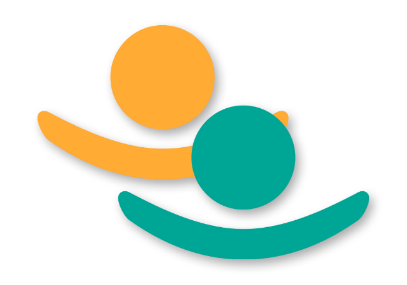 Tratamiento Comunitario
El tratamiento comunitario es implementado desde una perspectiva de integración social. Crea condiciones para que las personas, los grupos y las comunidades sean protagonistas de estos procesos de mejoramiento de las condiciones de vida y fortalecimiento de las relaciones. 

Uno de los actores principales de este proceso es la comunidad entendida como sistema de redes. Las redes son el dispositivo y el actor central del tratamiento comunitario: visibilizar las que hay, fortalecerlas, crear aquellas que no existen y son necesarias, crear sinergias y alianzas, evidenciar los recursos existentes, organizarlos, etc..
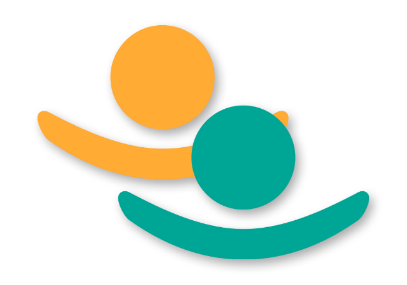 Puntos aclaratorios
El primero es que el Tratamiento Comunitario no es una panacea,

El segundo es que no substituye otras formas de tratamiento,

El tercero es que se inserta y se articula con un contexto de respuestas para garantizar una mayor cobertura y a veces una mayor adherencia a otras formas de tratamiento,

El cuarto es que comunitario no significa “no individual”, no significa no “familiar”, “no grupo” sino la articulación y la integración de estos abordajes que son validos en un dispositivo que incluya a toda la comunidad.
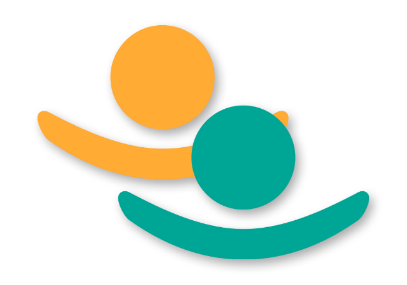 Contextos físicos de tratamiento
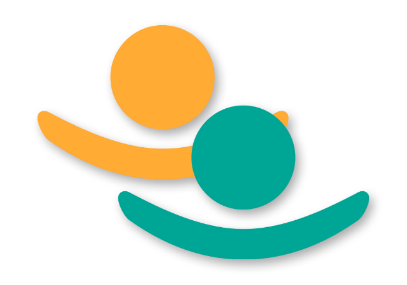 Acceso al Tratamiento
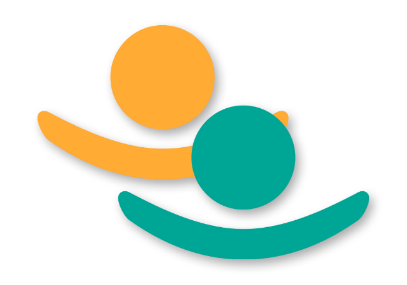 El Tratamiento Comunitario entonces…
Busca lograr el nivel de acceso más alto posible y por consecuencia busca caracterizarse por el umbral de acceso más bajo posible.

Es una metodología de intervención comunitaria para el abordaje de situaciones de sufrimiento social, tiene un marco conceptual para pensar e interpretar las dinámicas que configuran los procesos de vulnerabilidad y exclusión al interior de las comunidades, y un marco metodológico de actuación para la intervención estratégica en la comunidad local.

El tratamiento comunitario, por un lado, se articula con la red de recursos comunitarios existentes y por otro, se alía con otros servicios/procesos/lugares trabajando para que todos se encuentren enmarcados en una red.
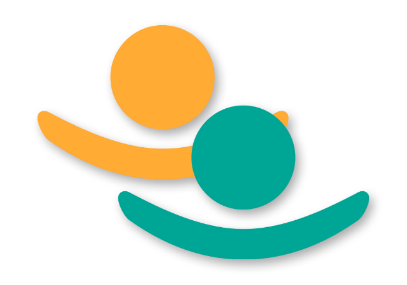 Sufrimiento social
Visibiliza que existen experiencias y procesos de “estar mal” que no son enfermedad y que tienen su raíz en las formas y en los procesos de la vida social, 
Que estas formas de “mal estar” se enraízan en los temas y los procesos de las desigualdades y por consecuencia de la injusticia; 
No se trata de enfermedades de órgano ubicadas exclusivamente dentro del cuerpo de la persona, sino de formas de malestar relacionadas con el acceso y la participación a los bienes (materiales e inmateriales), culturales, naturales y transformados, o producidos por seres humanos. 
El tema de la exclusión social tiene fuertes interconexiones con el sufrimiento social hasta el punto que se podría pensar que el segundo pudiera ser una consecuencia de la primera, y que el sufrimiento social da visibilidad a los procesos de exclusión (los denuncia) y que no sería posible tener sufrimiento social sin que fueran los procesos de exclusión a producirlo.
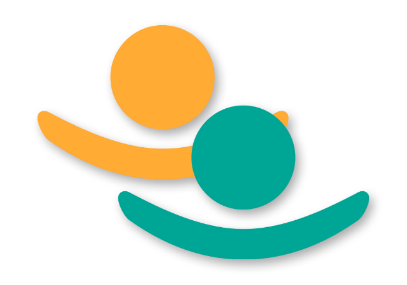 Articulación de Procesos
Procesos de Arriba hacia Abajo
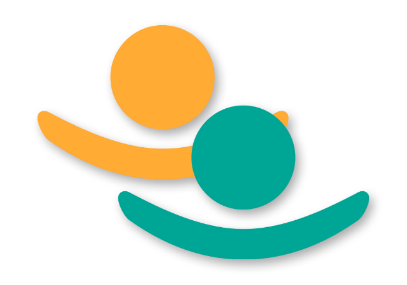 Procesos de Abajo hacia Arriba
Procesos de Abajo hacia Arriba
Actores no formales que participan en el mejoramiento de las condiciones de vida en las comunidades.

La práctica del Tratamiento Comunitario ha evidenciado que estos actores están interconectados entre ellos por diferentes tipos de relaciones: amistad, amigables, cooperación transitoria a partir de un problema o de una necesidad común, o a partir de un interés de cualquier tipo. 

En una palabra estas personas están interconectadas en redes que se activan frente a necesidades, problemas, intereses, etc.
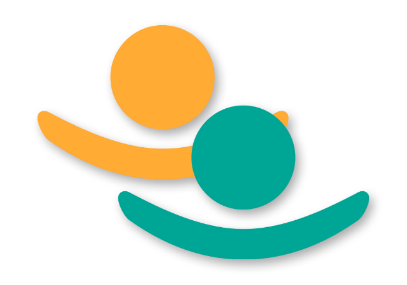 Procesos de Arriba hacia Abajo
Los procesos de Arriba hacia Abajo vienen del mundo de lo instituido, formalizado. Se entiende por ejemplo que la aplicación de políticas públicas nacionales en los territorios, es un procesos de Arriba hacia Abajo, lo mismo si se trata de la implementación de políticas definidas localmente por las instituciones, las organizaciones, la sociedad civil organizada.

Son políticas bajadas a los territorios y las comunidades desde lo formalizado.
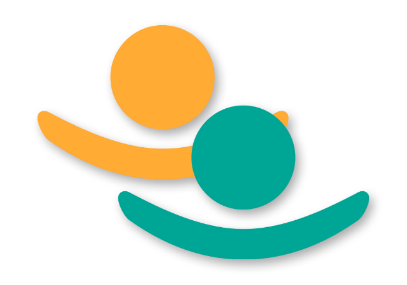 Articulación de ambos Procesos
Esta propuesta ha enfocado su desafío en producir procesos que permitan el encuentro de las políticas que vienen de arriba hacia abajo con los procesos que nacen en las comunidades, y que entonces van de abajo hacia arriba.

Sin esa articulación las políticas que se implementan en los territorios, no logran sus objetivos, es decir no logran dar servicios a las personas que los necesitan o mejorar las condiciones de vida de estas personas. Y sin ese encuentro, los movimientos y las iniciativas que nacen abajo no van a tener continuidad, fuerza, consistencia, sostenibilidad, articulación con procesos comunitarios más grandes.
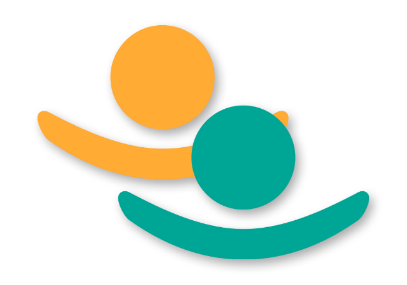 Distintas formas de conceptualizar
DE BENEFICIARIO A PARCERO: La persona no es vista como un sujeto pasivo, es considerada con sus potencialidades y recursos relacionales, competencias y habilidades, pasando a actuar como colaborador de las acciones y participante de su proceso de cambio.

DE SERVICIO A DISPOSITIVO COMUNITARIO: La idea de servicio está asociada a beneficiar la persona por las intervenciones profesionales (servir). En el servicio hay un servidor competente y un receptor vulnerable (usuario del servicio).El dispositivo comunitario ofrece la oportunidad devisibilizar el potencial relacional y sus competencias en la producción de protección social.
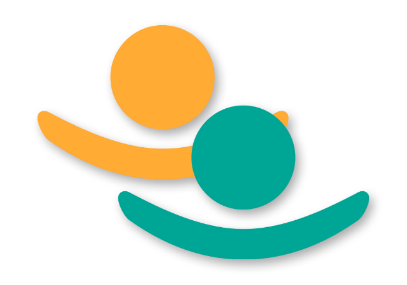 Distintas formas de conceptualizar
DE LA REINSERCIÓN SOCIAL A LA PARTICIPACIÓN SOCIAL: Las acciones del Tratamiento Comunitario deben ser capaces de promover la participación social a través del fortalecimiento de las potencialidades de ese sujeto. El proceso ayudará en la construcción de otros papeles sociales para el sujeto, que no tienen estigma.

DE LA ATENCIÓN AL VÍNCULO: La “atención”, no es suficiente para potencializar la participación del sujeto atendido. La idea en el Tratamiento Comunitario es que el proceso de intervención se da a partir de la construcción de vínculos que permita el fortalecimiento de una relación entre un profesional (parcero) que da y recibe, y un “beneficiario” (parcero), que asume el mismo papel de servidor y de  receptor.
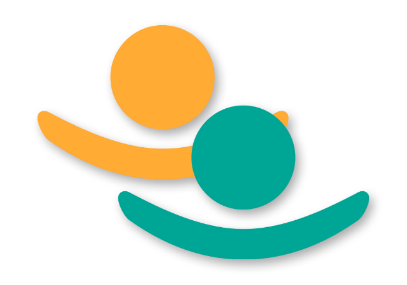 Distintas formas de conceptualizar
DEL CASO/PROFESIONAL AL SUJETO SOCIAL/RED OPERATIVA: El cambio propuesto se debe dar en el sentido de trazar acciones de vinculación y actuar en la estructura relacional de ese individuo (sujeto social), en Relación con una red operacional que puede actuar en el contexto donde él vive, a partir de los recursos que dispone.

DE LA VULNERABILIDAD A LA POTENCIALIDAD: La intervención ocurre en la medida que el dispositivo comunitario es capaz de visibilizar y promover las potencialidades, al contrario de la atención enfocada en las vulnerabilidades.
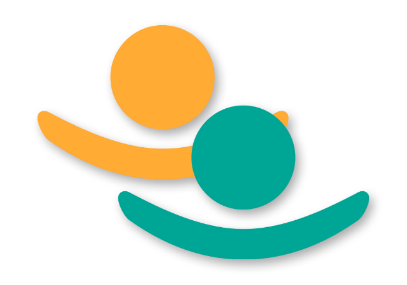 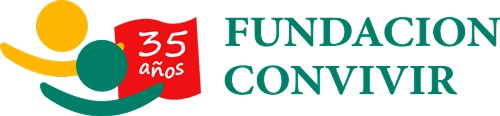 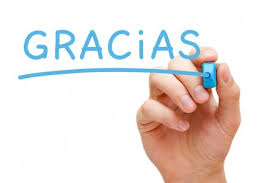 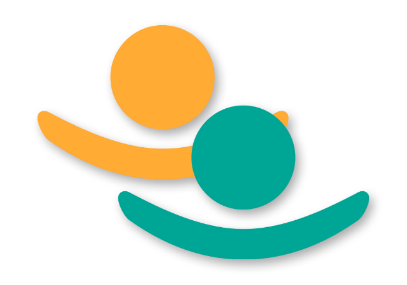 Lic. Silvana Inveninato silvanainveninato@hotmail.com